CHÀO MỪNG CÁC EM 
ĐẾN VỚI BUỔI HỌC MÔN TOÁN!
KHỞI ĐỘNG
Các mũi tên chỉ đường trong khu tham quan vườn thú (Hình 1) gợi nên hình ảnh các vectơ trong không gian.
Vectơ trong không gian là gì? 
Các phép toán về vectơ trong không gian được thực hiện như thế nào?
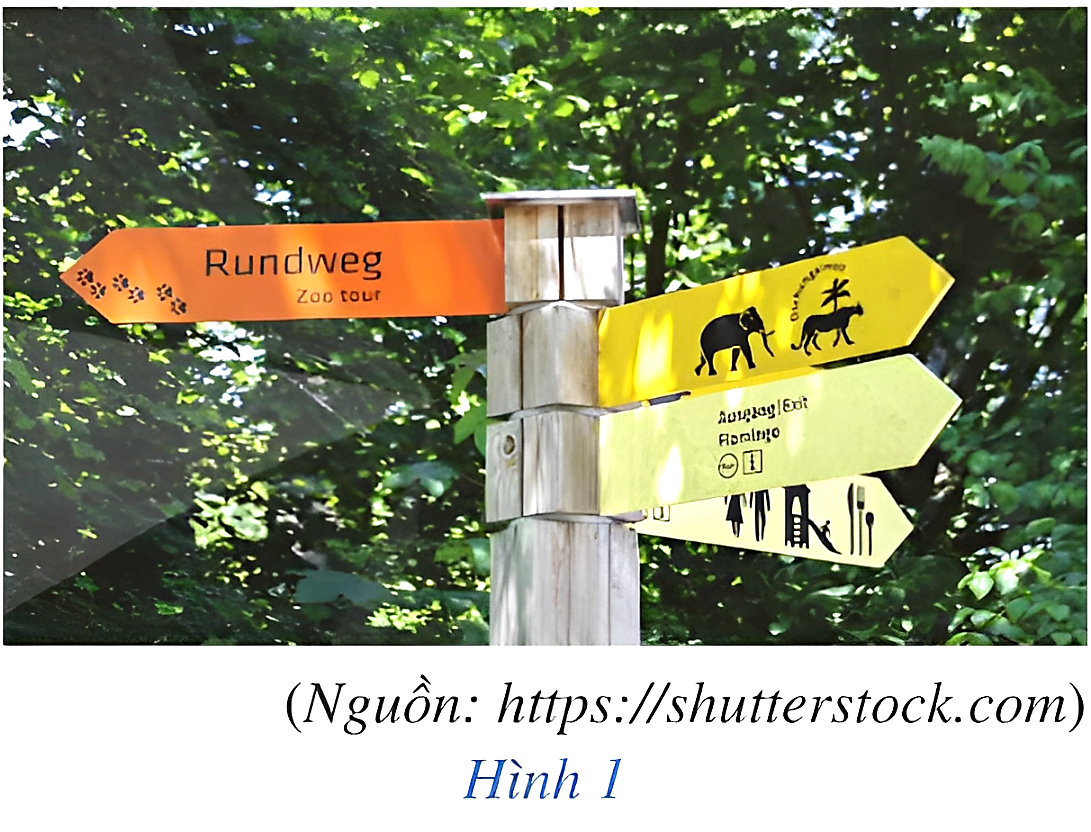 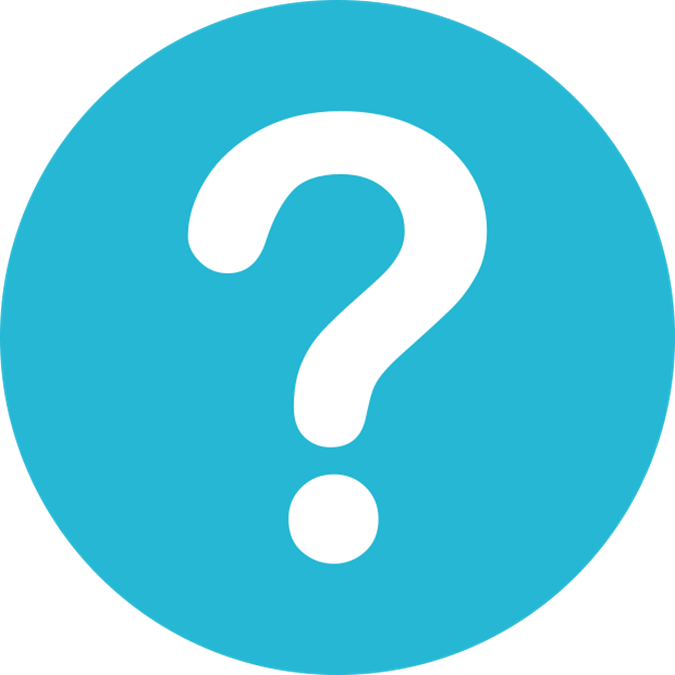 CHƯƠNG II. TỌA ĐỘ CỦA VECTƠ TRONG KHÔNG GIAN
BÀI 1: VECTƠ VÀ CÁC PHÉP TOÁN VECTƠ TRONG KHÔNG GIAN
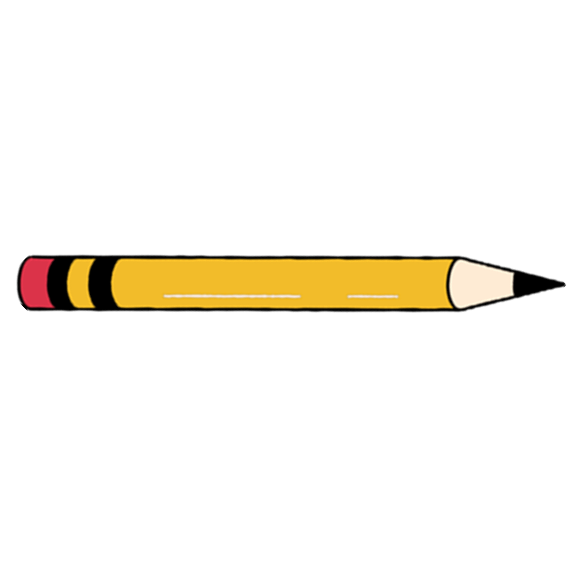 I
II
NỘI DUNG BÀI HỌC
Khái niệm vectơ trong không gian
Các phép toán vectơ trong không gian
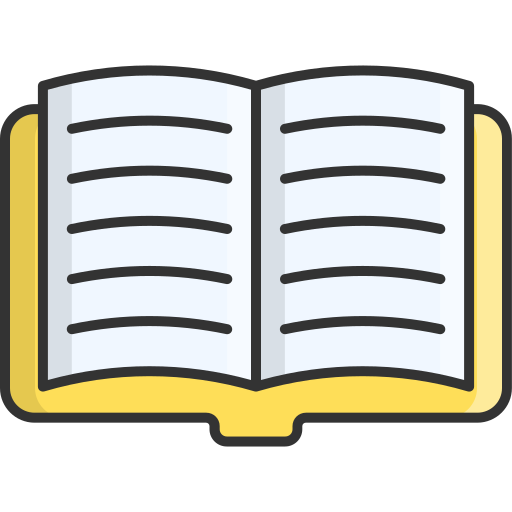 I. KHÁI NIỆM VECTƠ TRONG KHÔNG GIAN
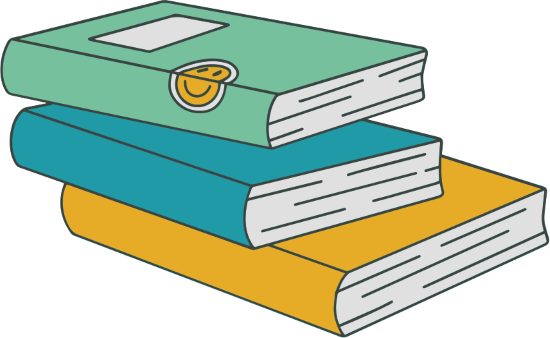 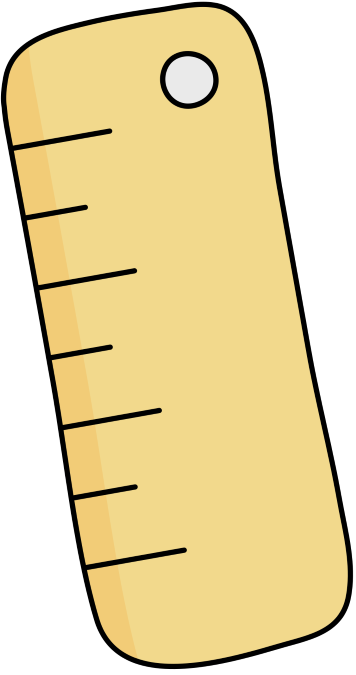 HĐ1: Trong mặt phẳng, hãy nêu định nghĩa:
a) Vectơ, giá và độ dài của vectơ, hai vectơ cùng phương, hai vectơ cùng hướng;
b) Vectơ-không;
c) Hai vectơ bằng nhau, hai vectơ đối nhau.
Giải
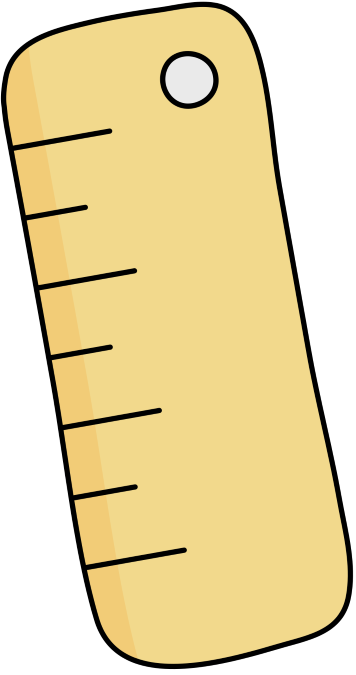 HĐ1: Trong mặt phẳng, hãy nêu định nghĩa:
a) Vectơ, giá và độ dài của vectơ, hai vectơ cùng phương, hai vectơ cùng hướng;
b) Vectơ-không;
c) Hai vectơ bằng nhau, hai vectơ đối nhau.
Giải
Khái niệm
Vectơ trong không gian là một đoạn thẳng có hướng.
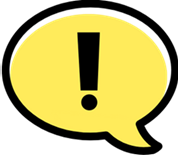 Kết luận
Các khái niệm có liên quan đến vectơ trong không gian như: giá của vectơ, độ dài của vectơ, vectơ cùng phương, vectơ cùng hướng, vectơ-không, hai vectơ bằng nhau, hai vectơ đối nhau, … được định nghĩa tương tự như trong mặt phẳng.
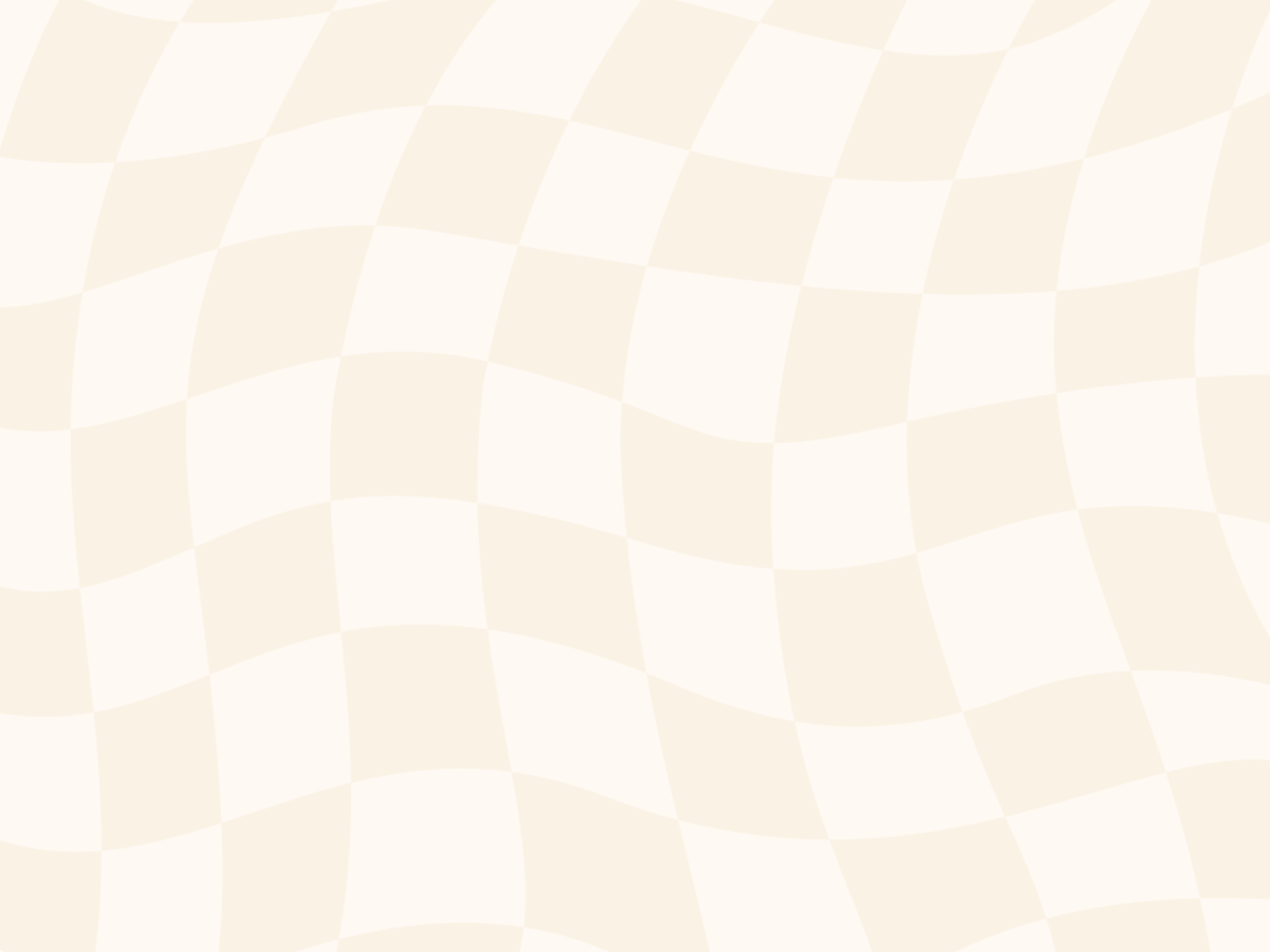 Giải
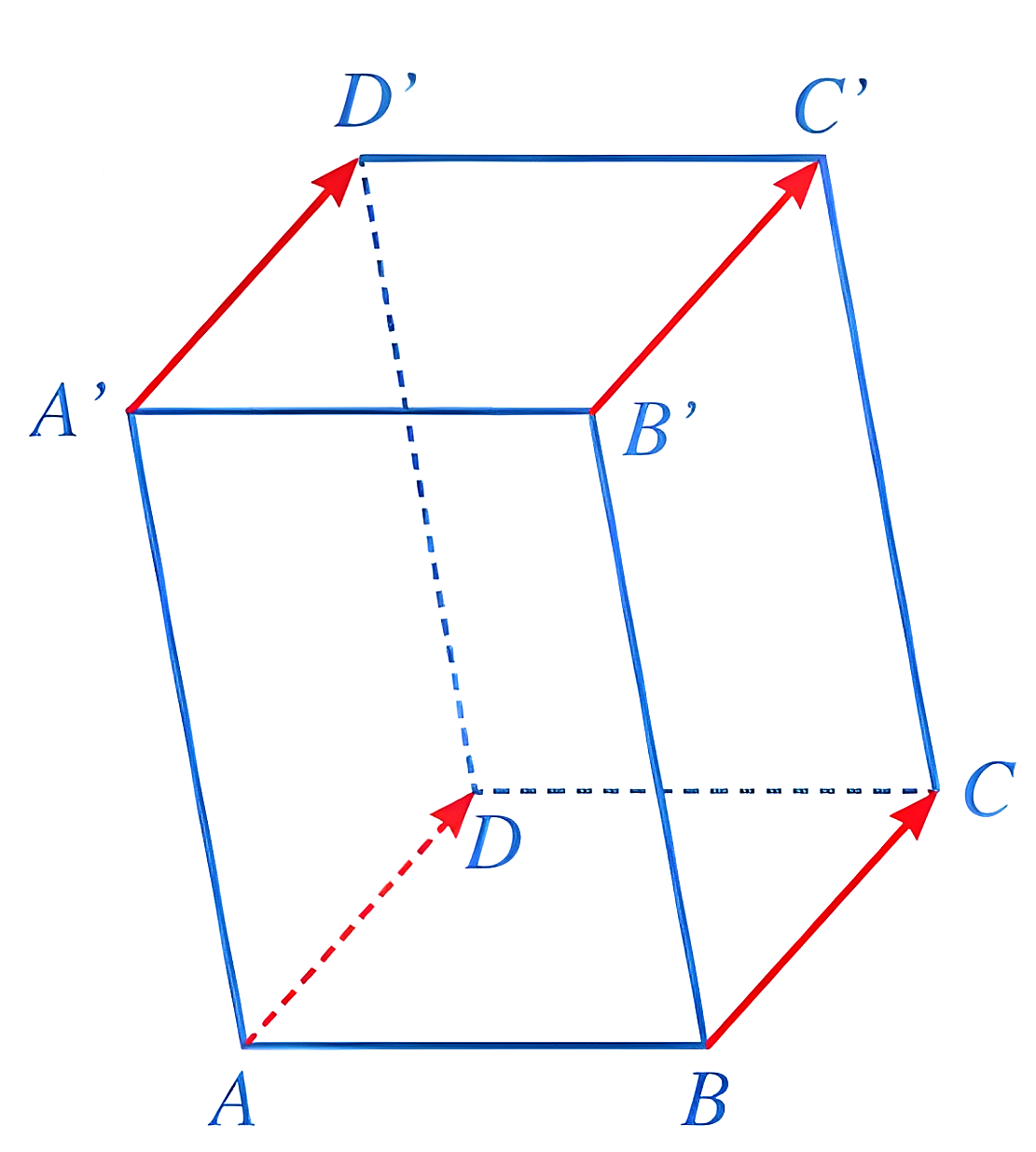 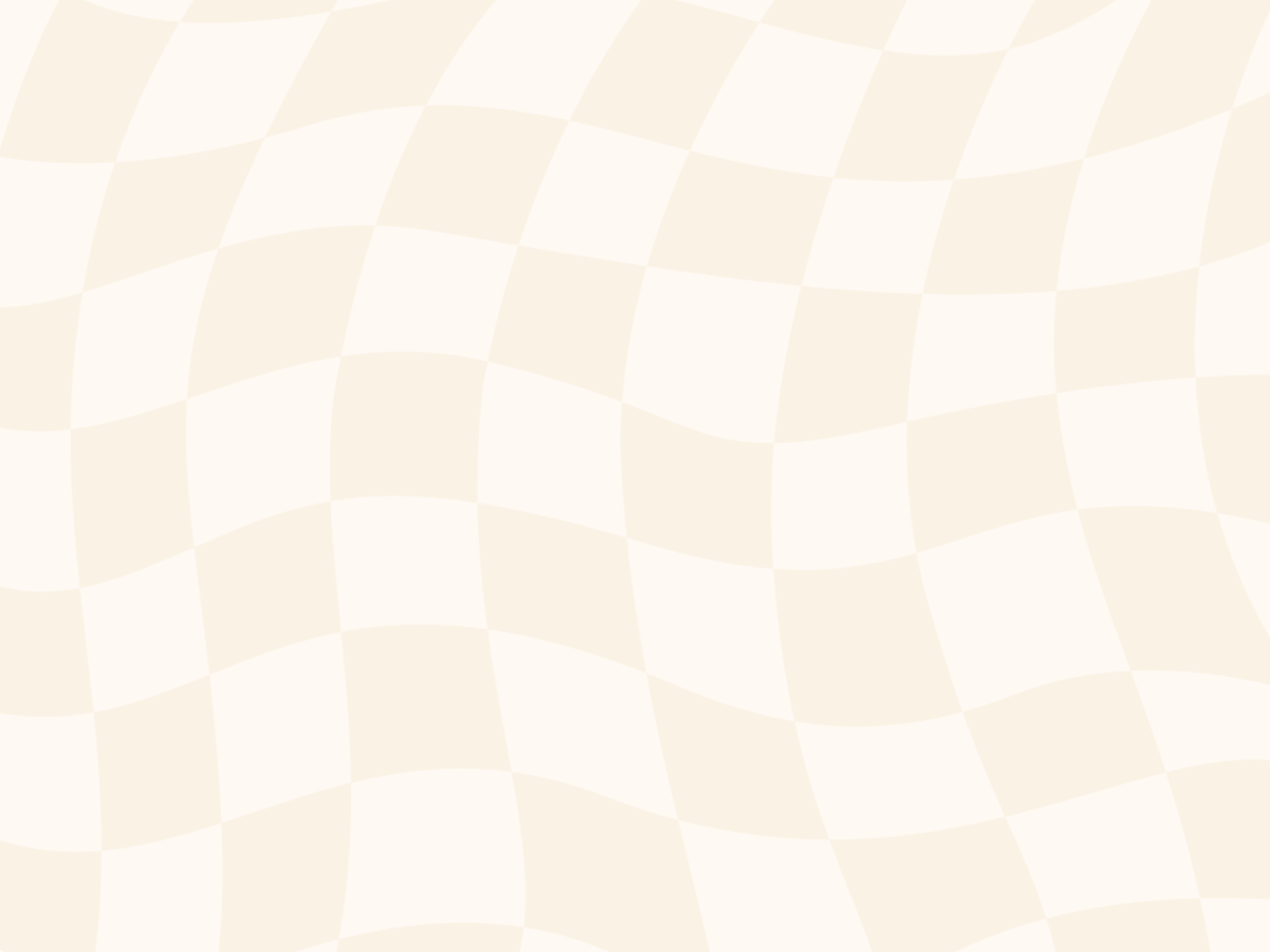 Giải
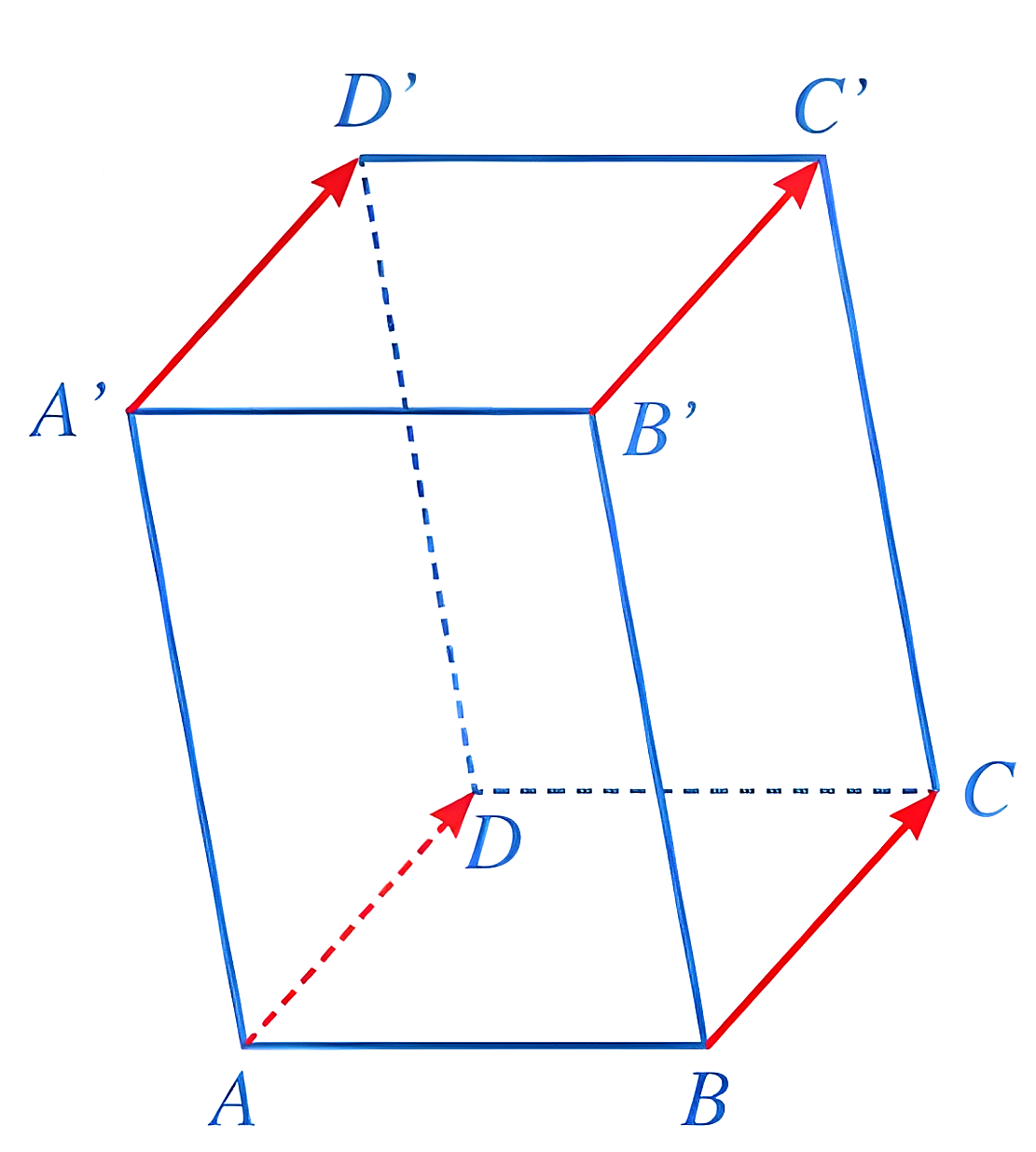 Luyện tập 1
Giải
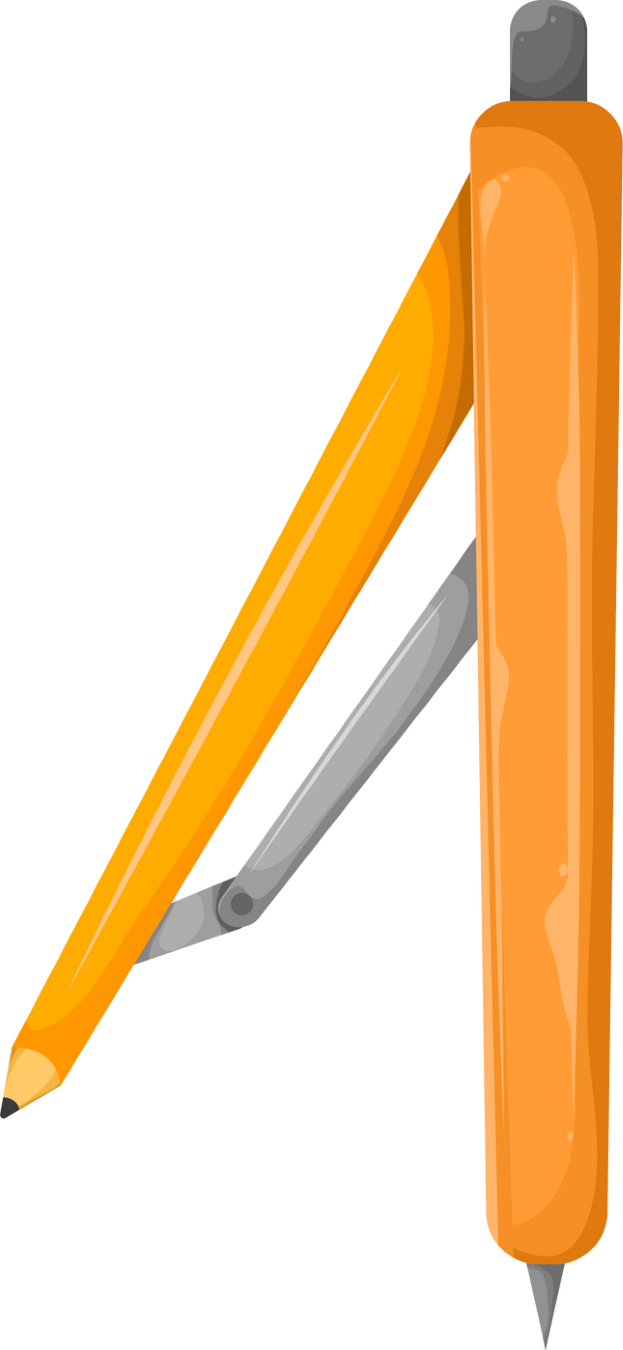 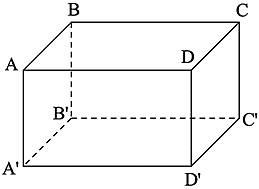 Chú ý
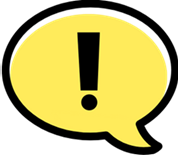 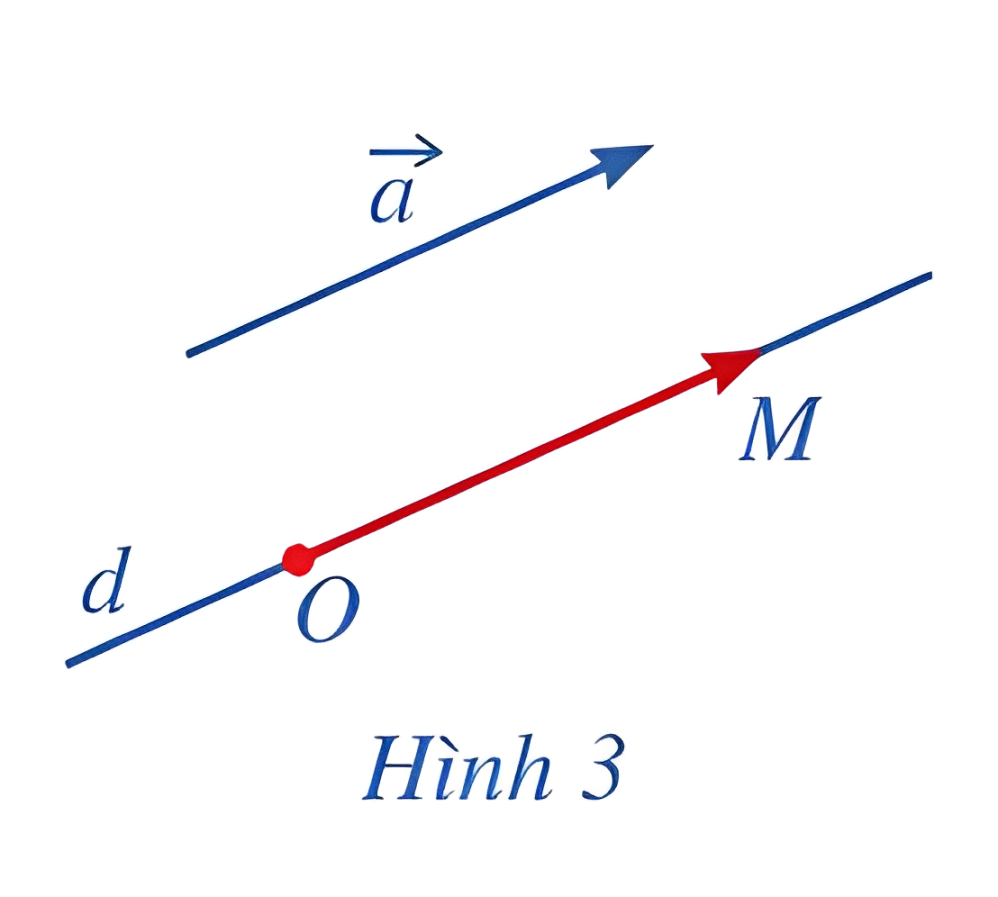 II. CÁC PHÉP TOÁN VECTƠ TRONG KHÔNG GIAN
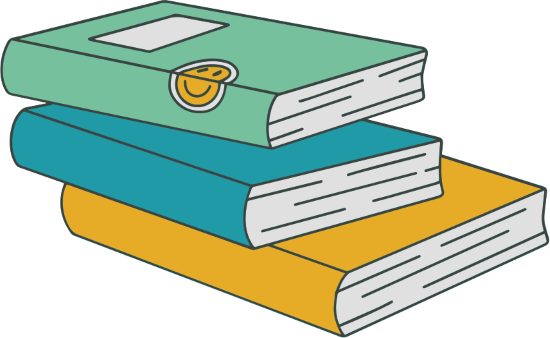 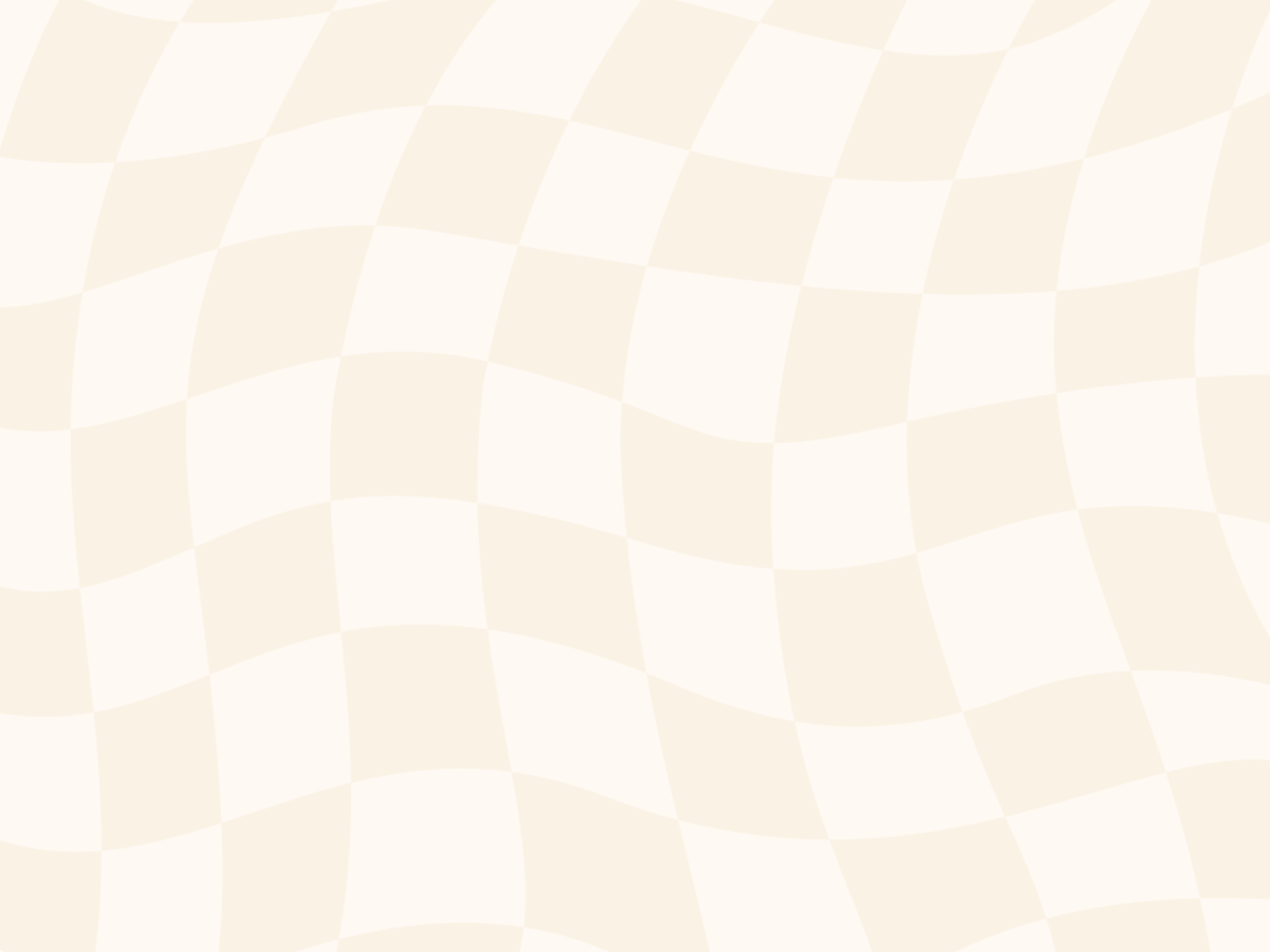 1. Tổng và hiệu của hai vectơ trong không gian
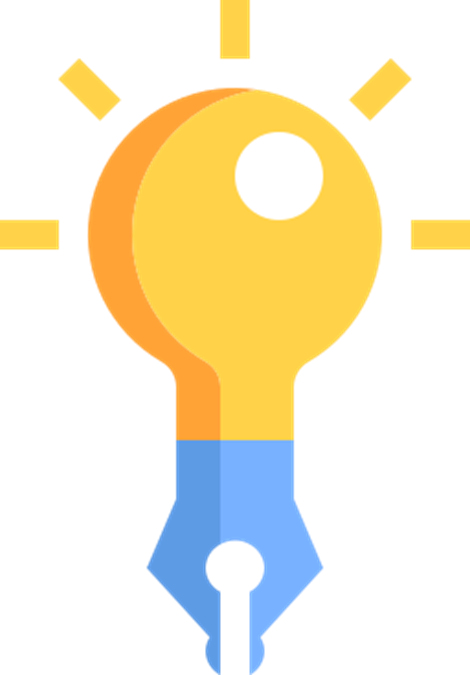 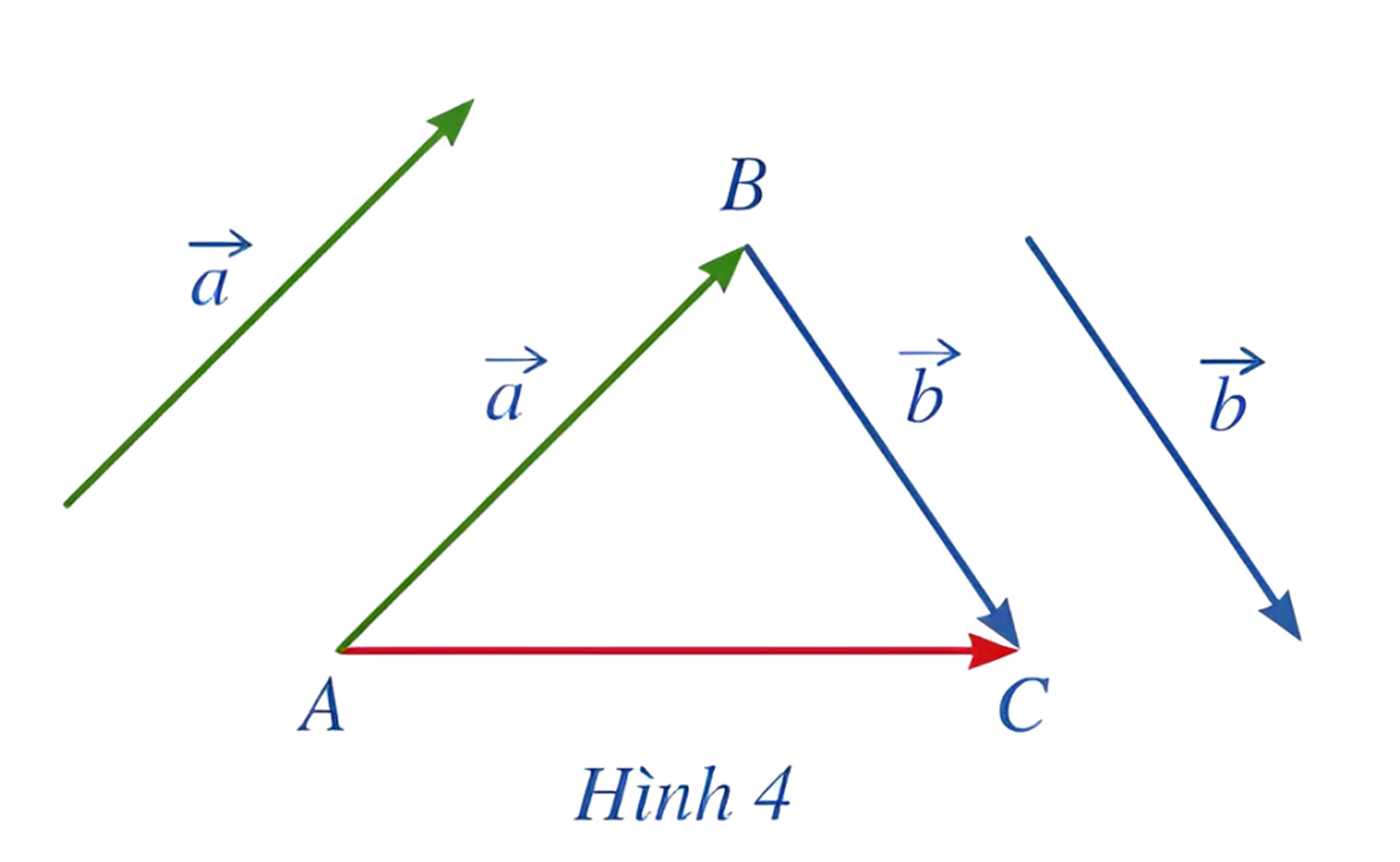 Giải
Kết luận
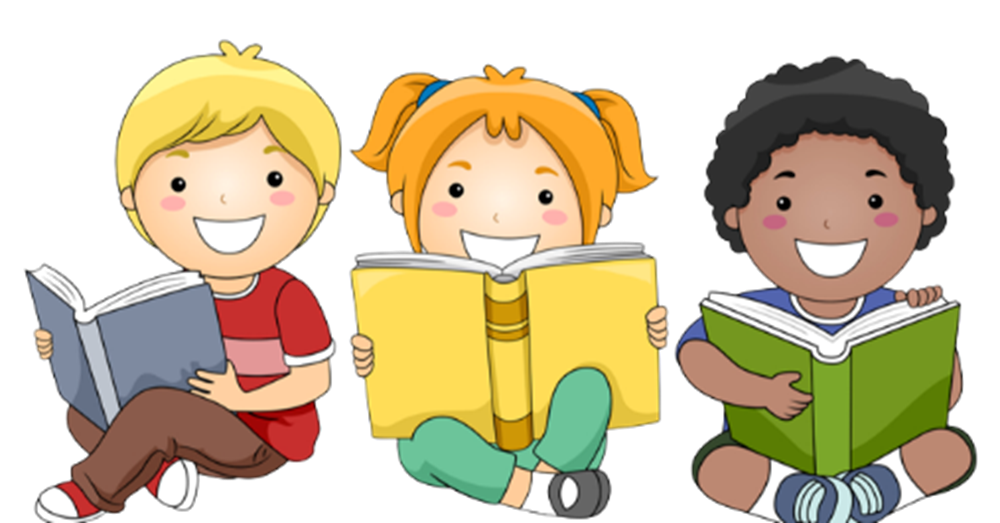 Chú ý
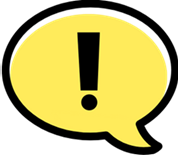 Phép lấy tổng của hai vectơ còn được gọi là phép cộng vectơ.
Phép cộng vectơ trong không gian cũng có các tính chất như phép cộng vectơ trong mặt phẳng (chẳng hạn: tính chất giao hoán, kết hợp, cộng với vectơ-không).
Khi thực hiện phép cộng vectơ trong không gian, ta vẫn có thể áp dụng quy tắc ba điểm, quy tắc hình bình hành như đối với vectơ trong mặt phẳng.
Kết luận
Giải
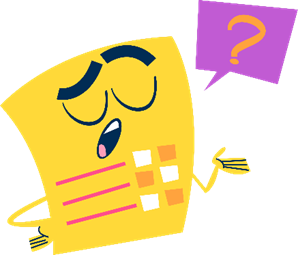 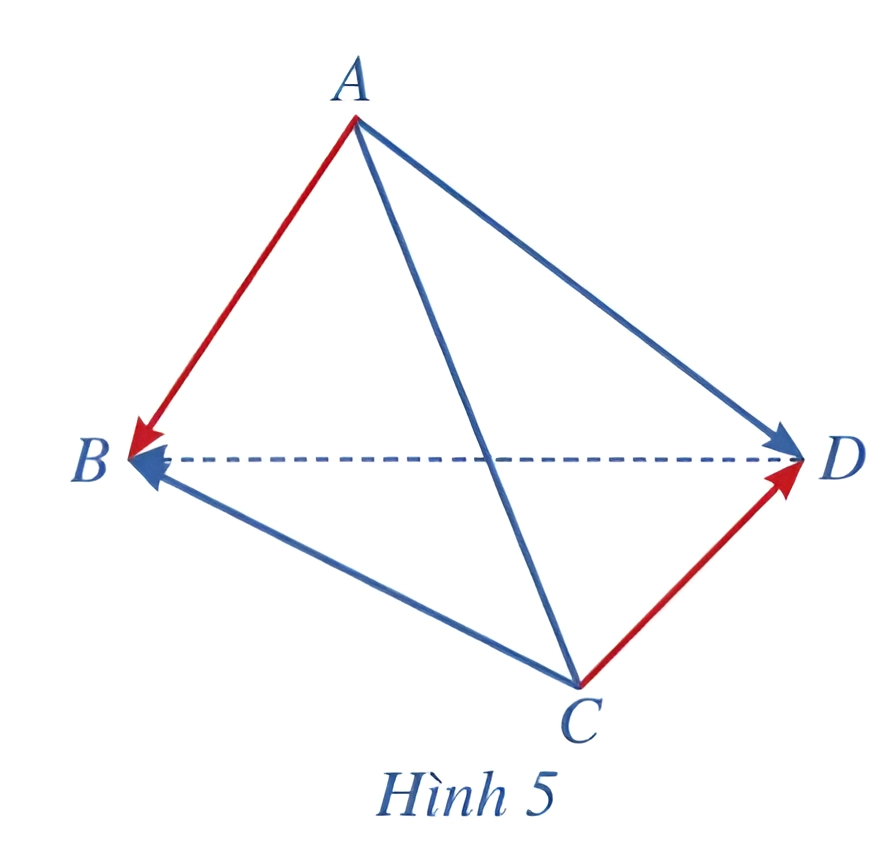 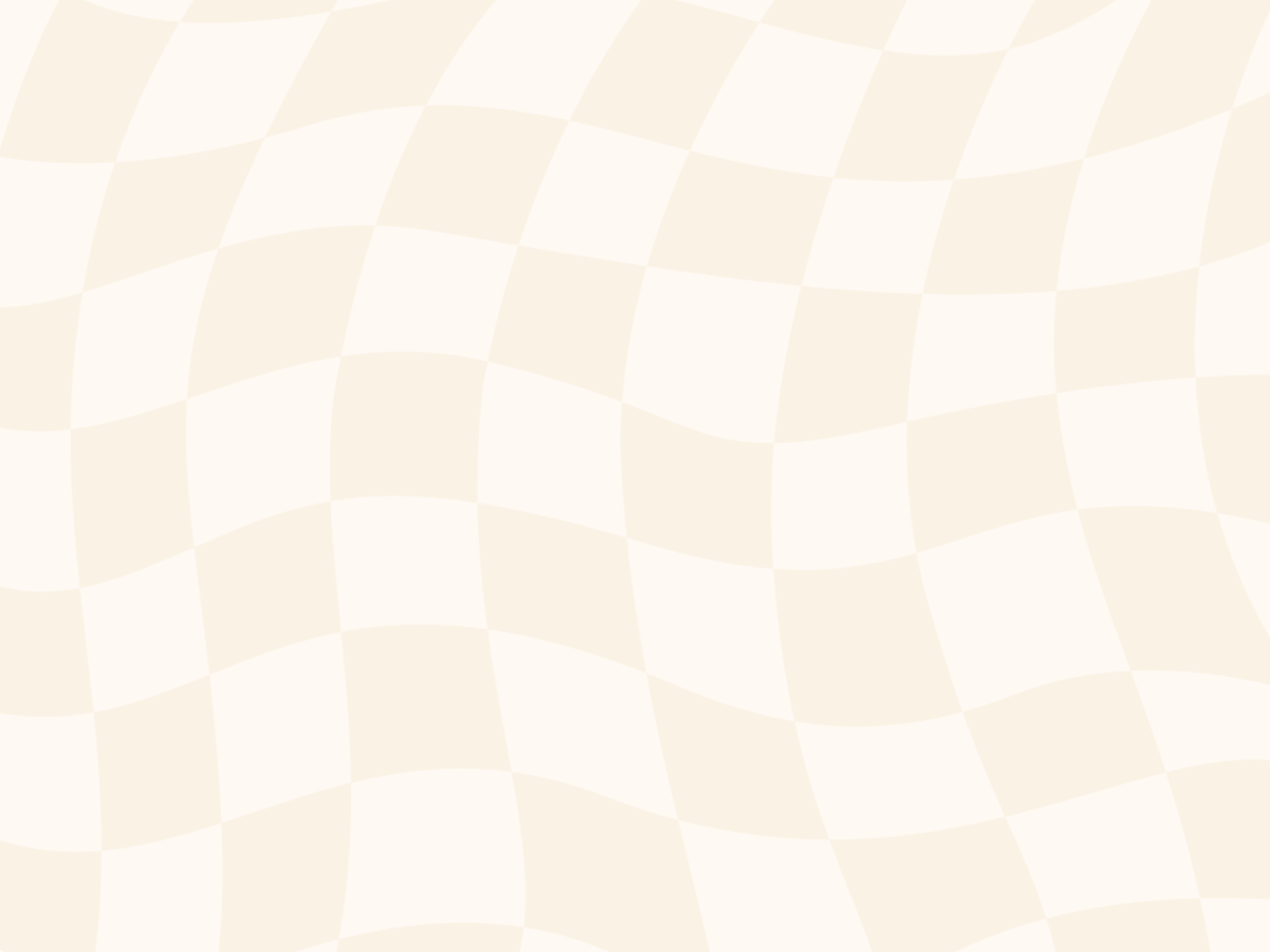 Luyện tập 2
Giải
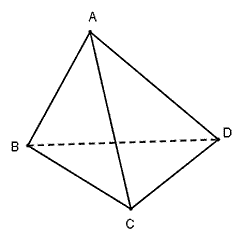 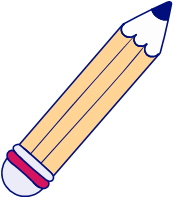 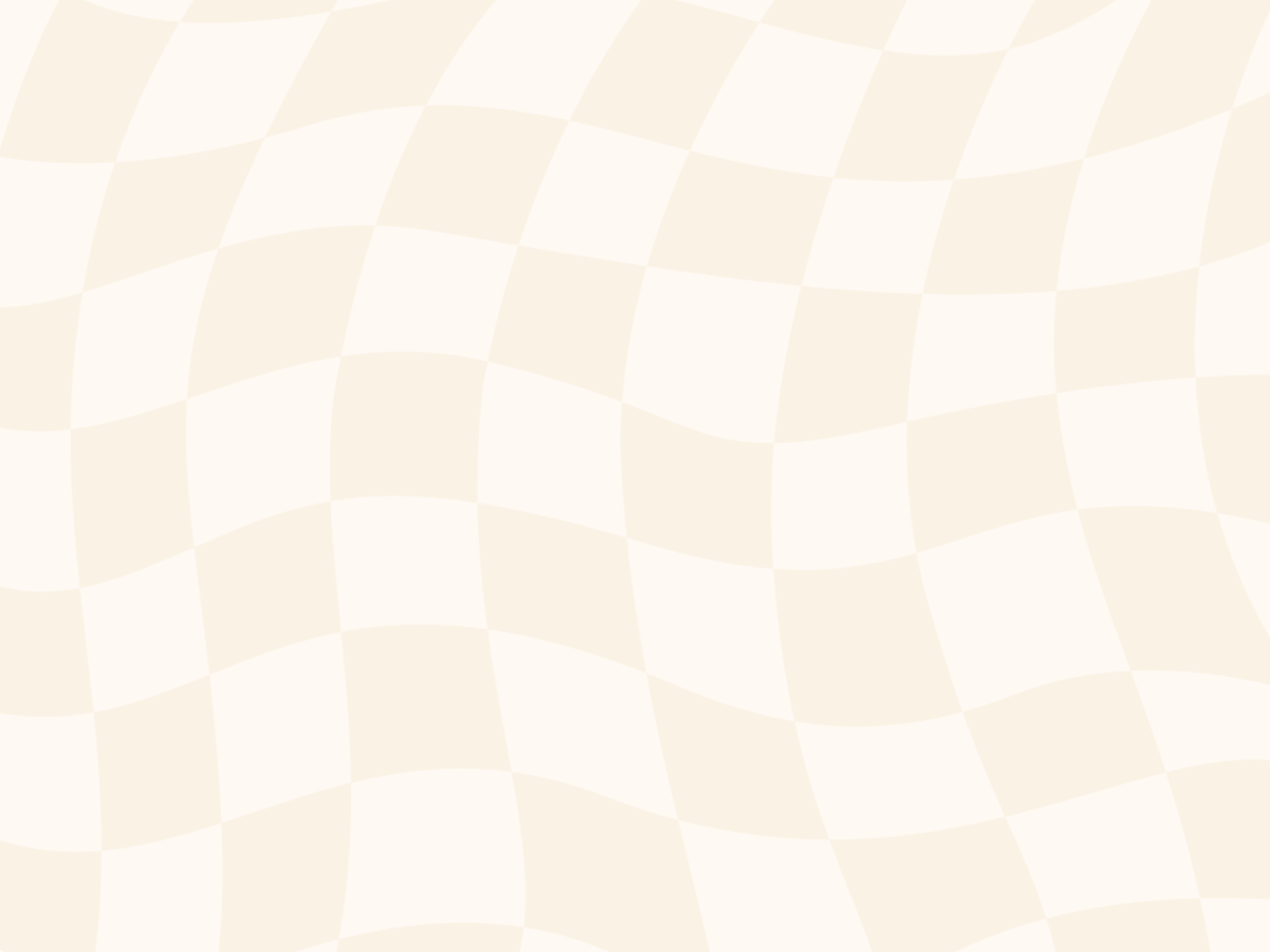 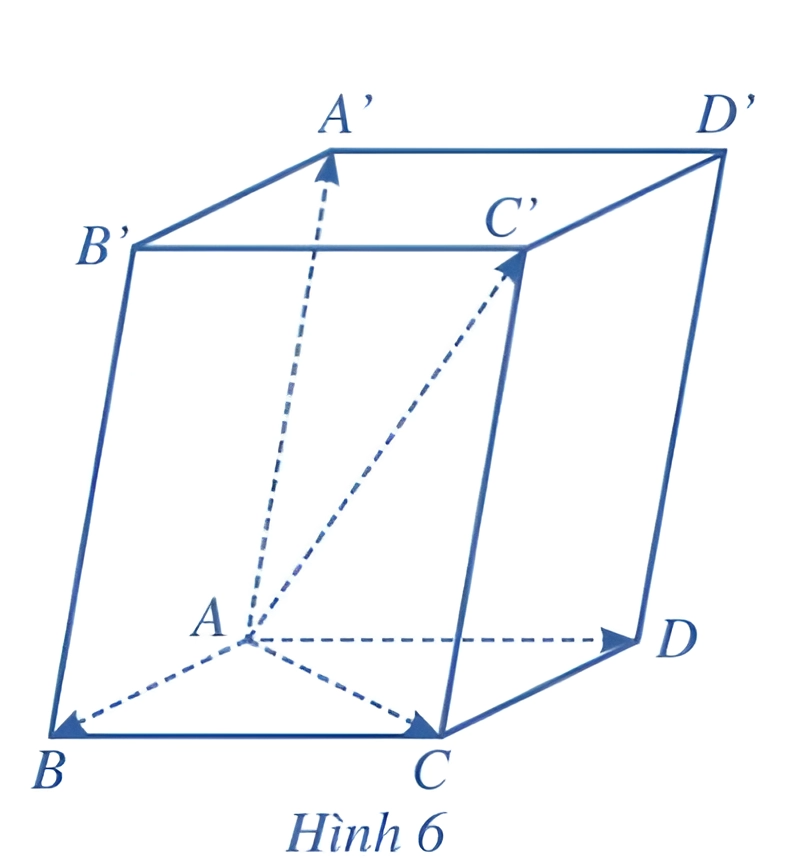 Giải
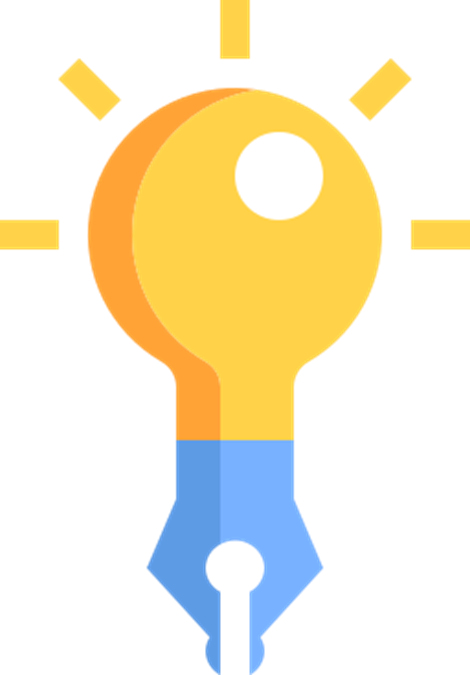